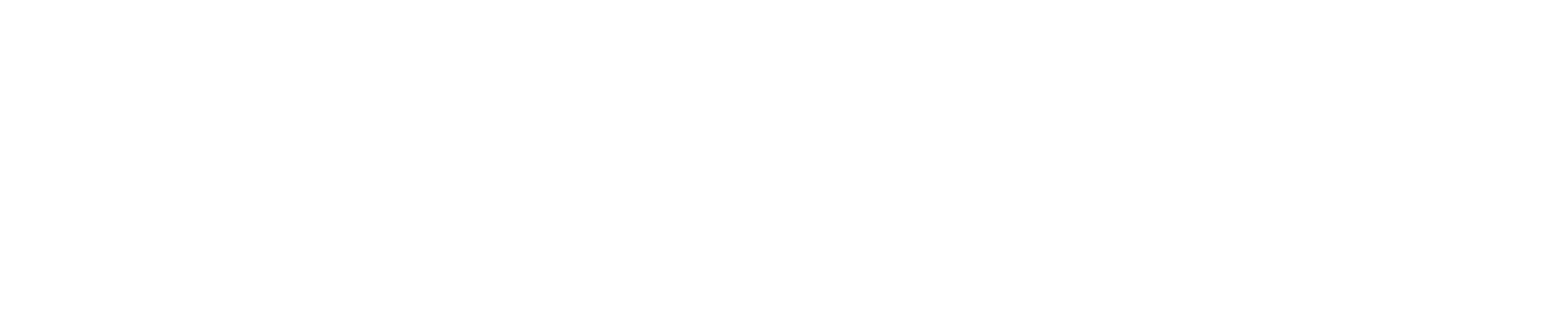 Weather Box
Team 3/LH 6
SDP 20
CDR
March 9, 2020
Introduction
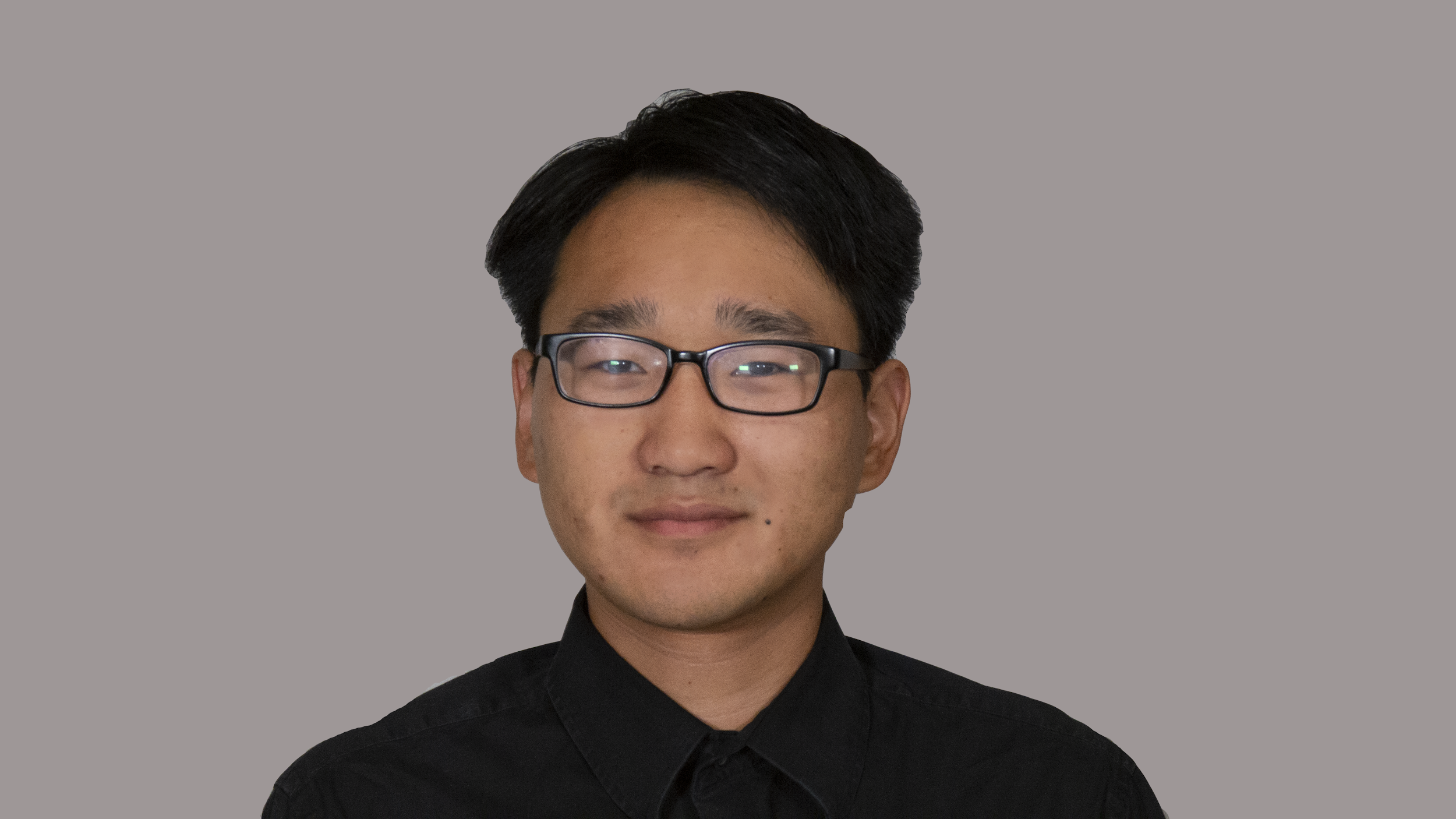 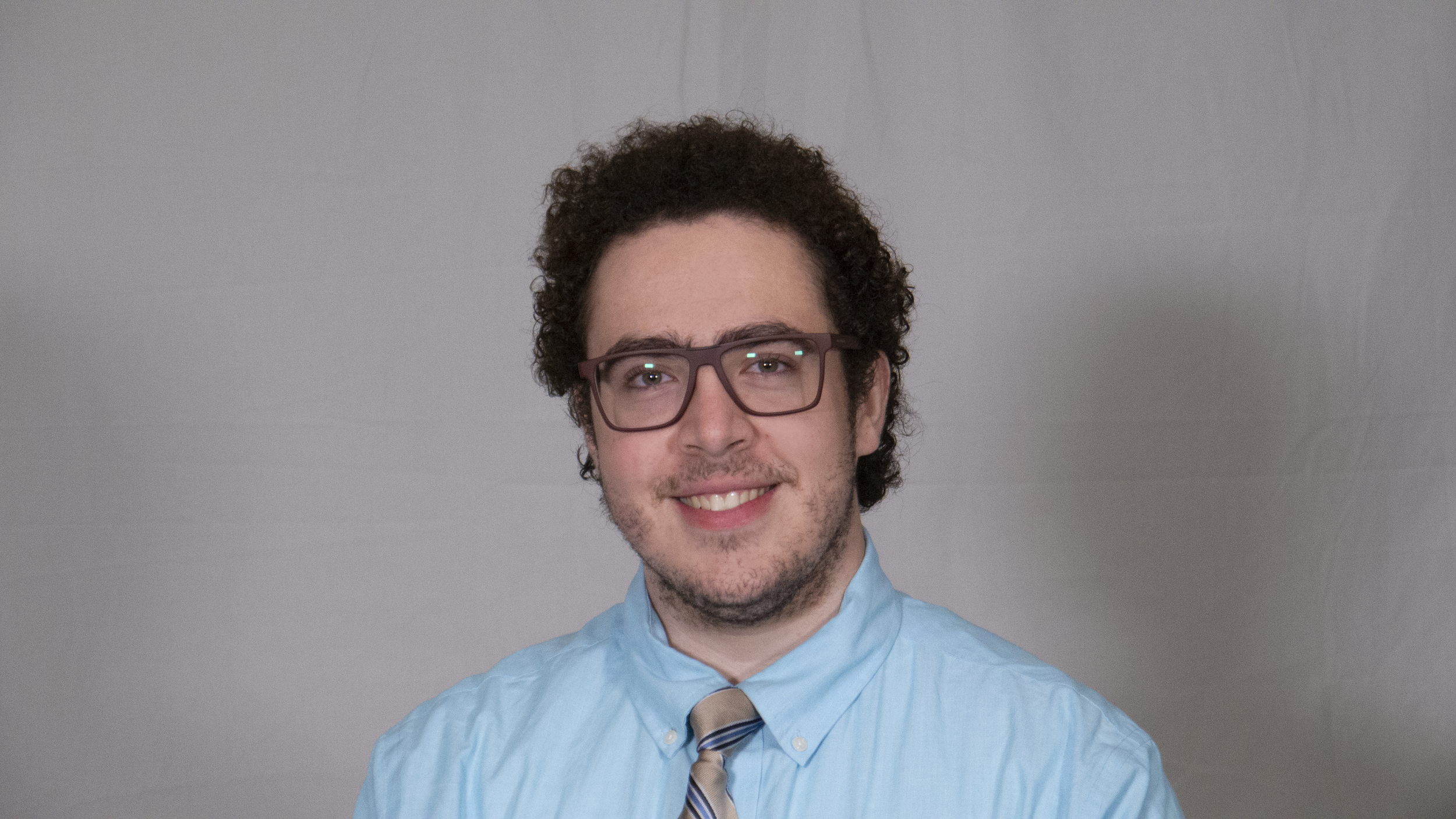 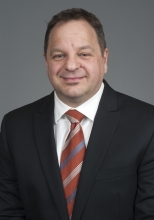 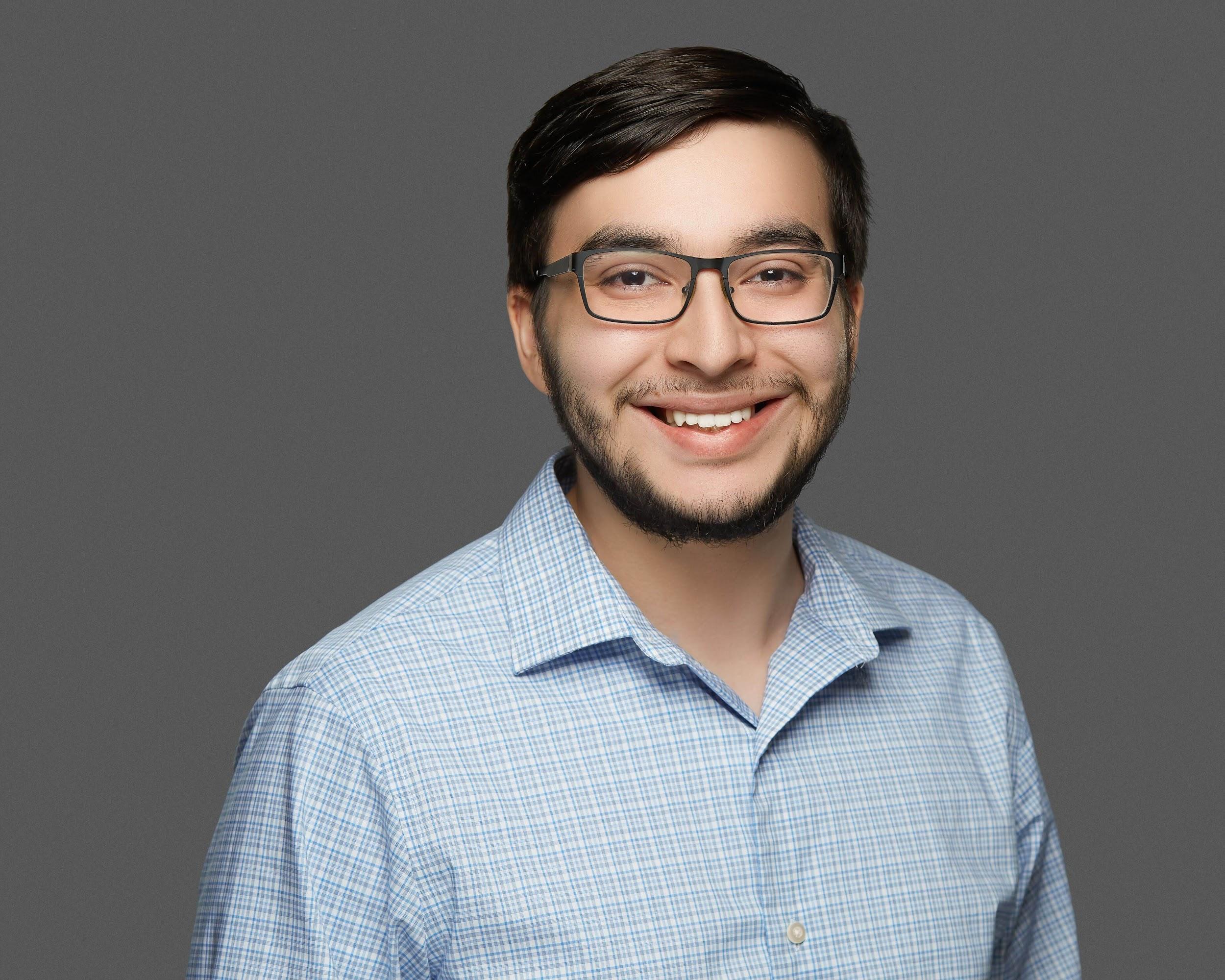 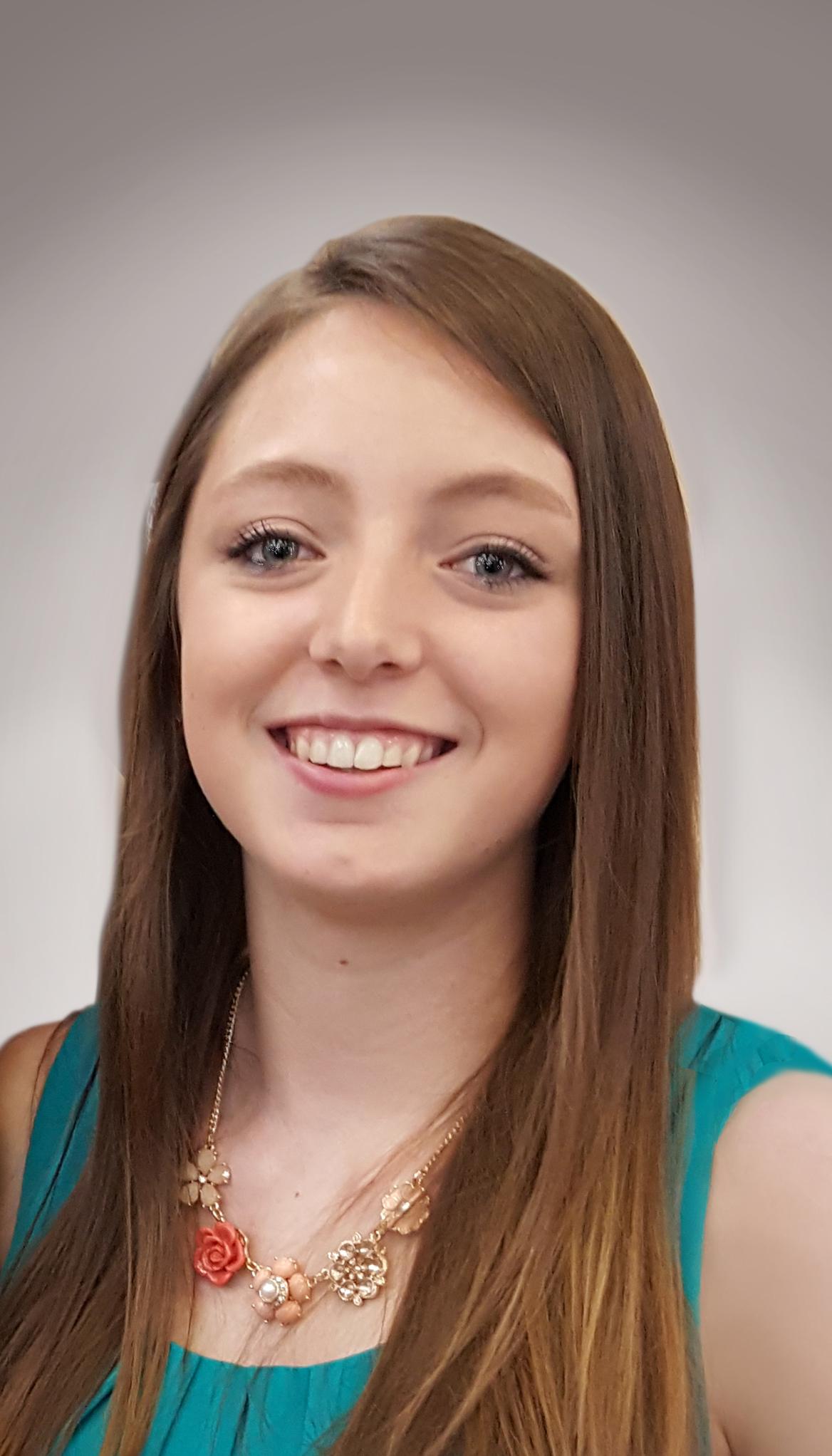 Professor Zink
Advisor
Anthony Mendez
CompE
Software Lead
Tina Maurer
EE
Hardware Lead
Stephan Kim
CompE
Christian Norton
CompE
[Speaker Notes: Introduce Ourselves]
Problem Statement
Commercial weather stations can effectively collect data for a specified area at the macroscale. However, weather conditions in these area can vary greatly at the microscale.

These micro-weather conditions can impact various situations, such as the effective use of a wind farm, the flow of pollutants and waste through an area, and a drone’s ability to fly for emergency services.
[Speaker Notes: Christian]
System Specifications
Each sensor package will take measurement at its location and the web server must create a map of at least 75x50 m2 based on data from sensor packages
Each sensor package must be mountable and weighs less than one pound
Each sensor package must measure wind, temperature, barometric pressure, humidity, dust, and air quality with 95% confidence
Each sensor package must have a battery life of at least 24 hours
Sensor package must be operable in the range of 20 degrees Fahrenheit to 100 degrees Fahrenheit
Each sensor package should be able to transmit sensor data to a web server via WiFi
Each sensor package must be manufacturable for at most $120
[Speaker Notes: Tina]
Our MDR Solution
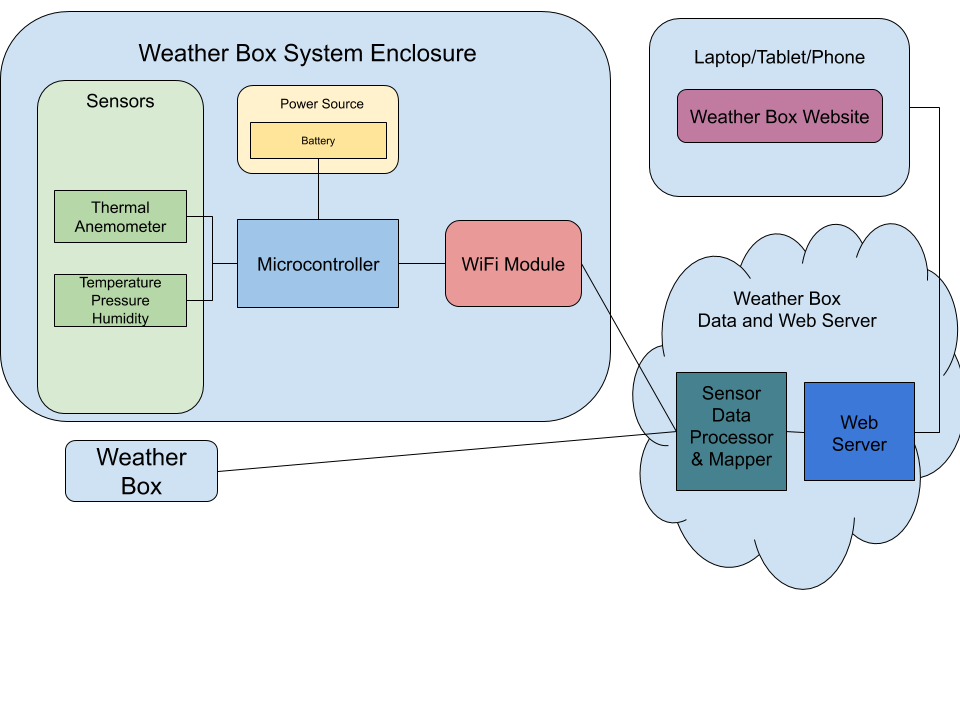 4
[Speaker Notes: Stephan]
Our CDR Solution
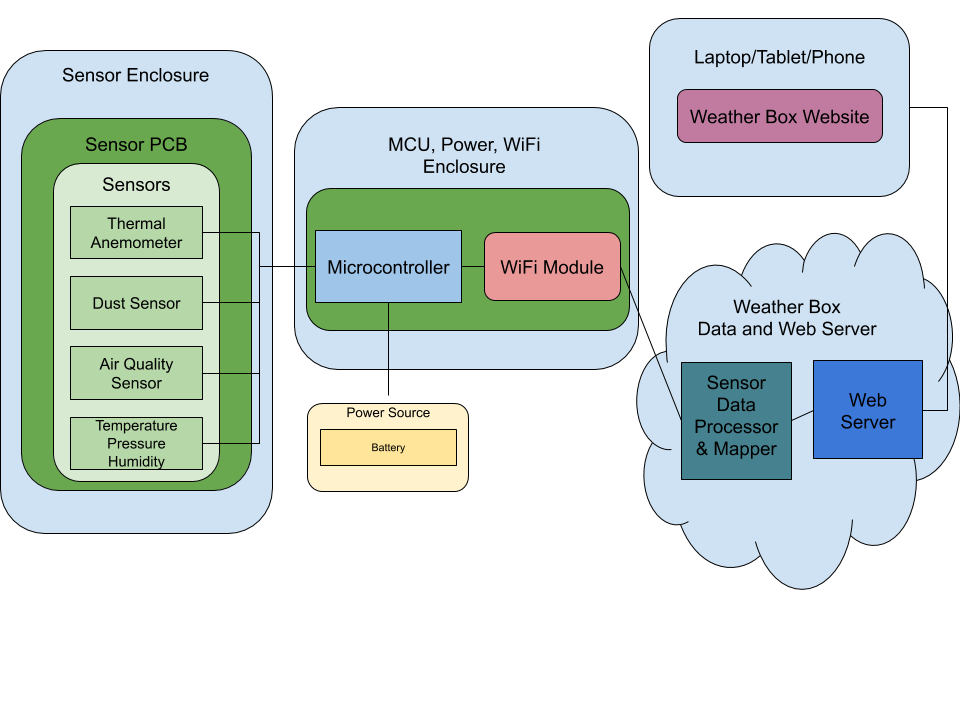 5
[Speaker Notes: Stephan]
CDR Prototype - Software
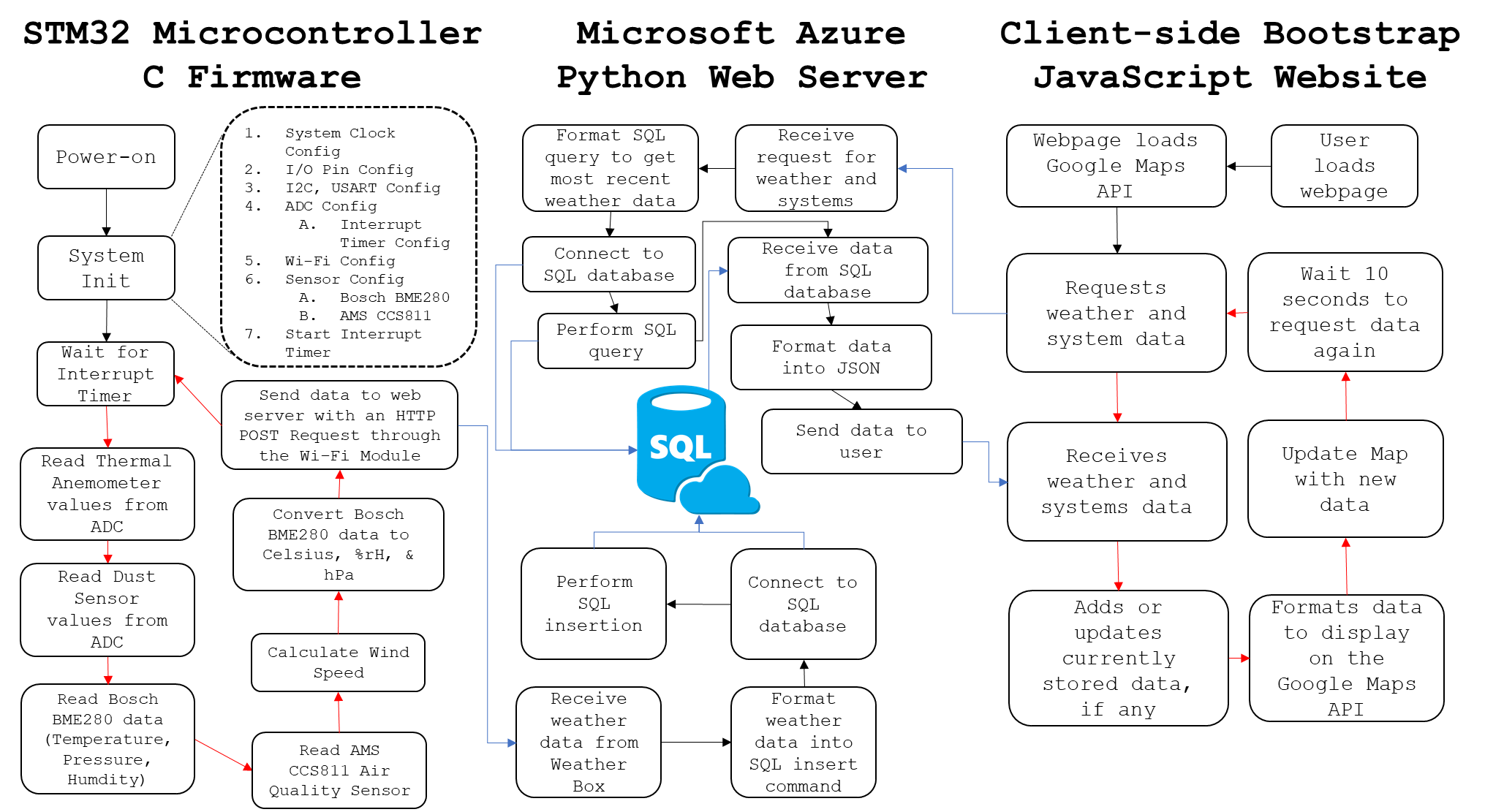 6
[Speaker Notes: Anthony
Three major components to the software
Firmware
Handles reading sensor data, and sending to the web server
Web Server
Handles receiving data from the Weather Boxes, storing the data, and sending to the client websites
Website
Handles requesting data from the web server and handles placing data onto the map.]
CDR Deliverables
A first revision custom PCB containing the sensor suite and power circuitry 
Firmware written and tested for remaining sensors
ams CCS811B-JOPD500 Air Quality Sensor
SHARP GP2Y1010AU0F Dust Sensor
Preliminary interpolation algorithm implemented on the map
Prototype physical enclosure for the sensor package
7
[Speaker Notes: Anthony
Promised:
First revision of a custom PCB with sensors and power circuitry
Firmware written and tested for the Air Quality and Dust Sensor
Preliminary interpolation algorithm on the map
Preliminary physical enclosure]
CDR Team Responsibilities
Tina
Hardware Lead
PCB, Enclosure
Anthony
Software Lead
Firmware - Air Quality Sensor
Website/Server - Google Sign-In, Systems Management
Stephan
Firmware - Dust Sensor, WiFi
Christian
Website - UI Overhaul, Interpolation
8
[Speaker Notes: Our Responsibilities

Anthony
Oversaw and managed communications between firmware, server, and client side.
Programmed the Air Quality Sensor
Implemented Google Sign In and Systems Management]
PCB Design: Tina
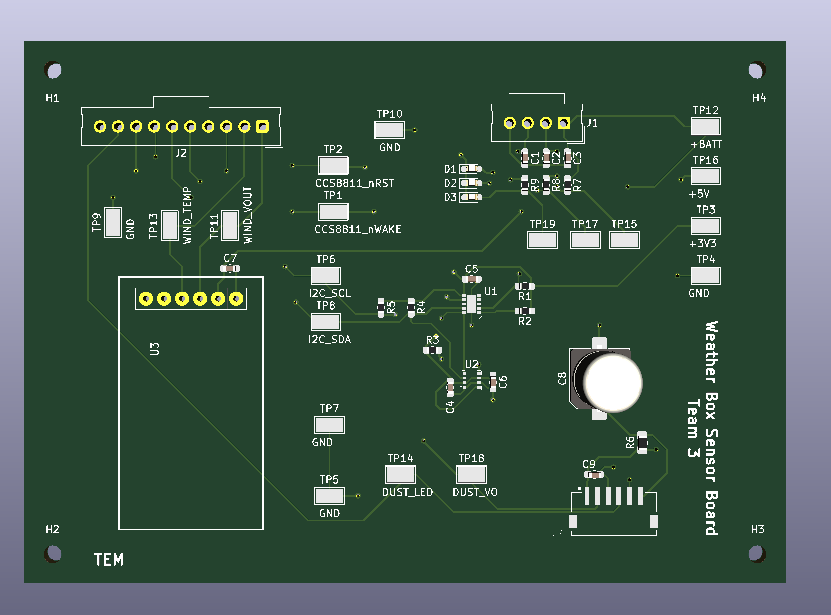 Created schematic and completed layout for printed circuit board using KiCAD software 
Main and sensor board are both four layers with a ground plane on the second layer
Power circuit has been adjusted from LDO regulators to switching regulators for power rails
Boards were hand soldered and tested against prototype measurements
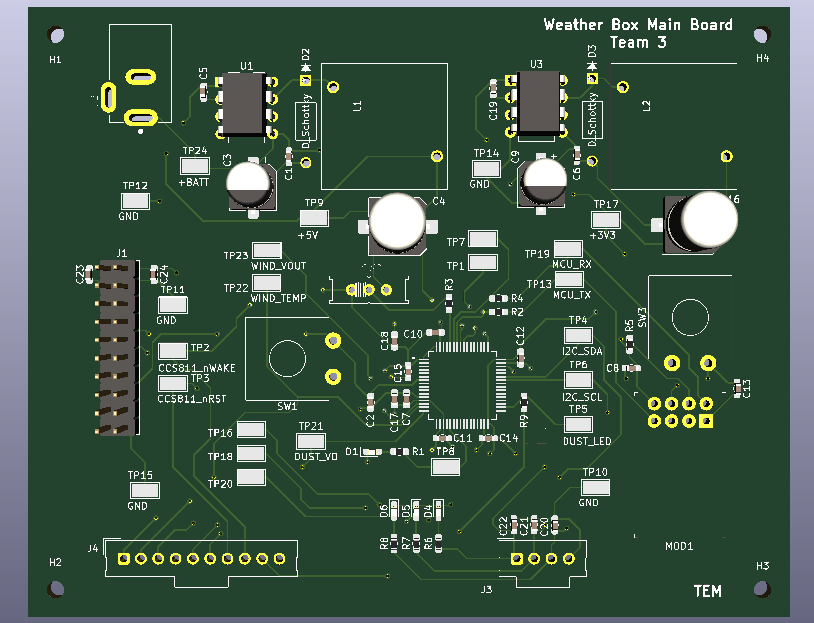 9
[Speaker Notes: Tina]
System Enclosures: Tina
Designed robust housings for each board using TinkerCAD, then 3D-printed with PLA filament 
The interlocking joints between the lid and box create a seal for each enclosure
Along with cable openings, a small window was created in the sensor housing to allow the sensors to be exposed to weather conditions
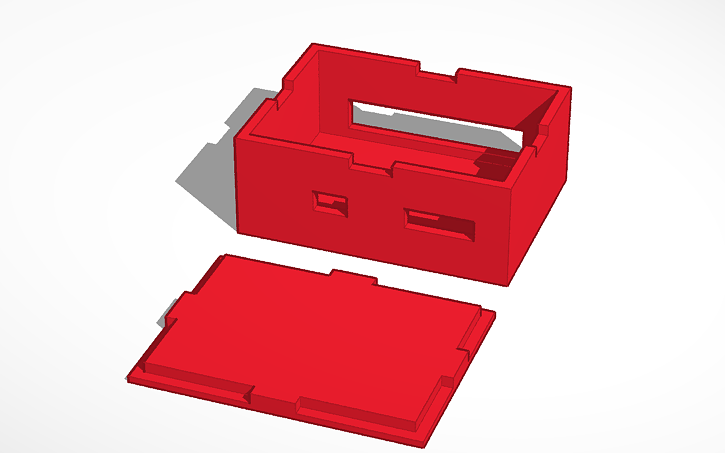 10
[Speaker Notes: Tina]
Firmware: Stephan, Anthony
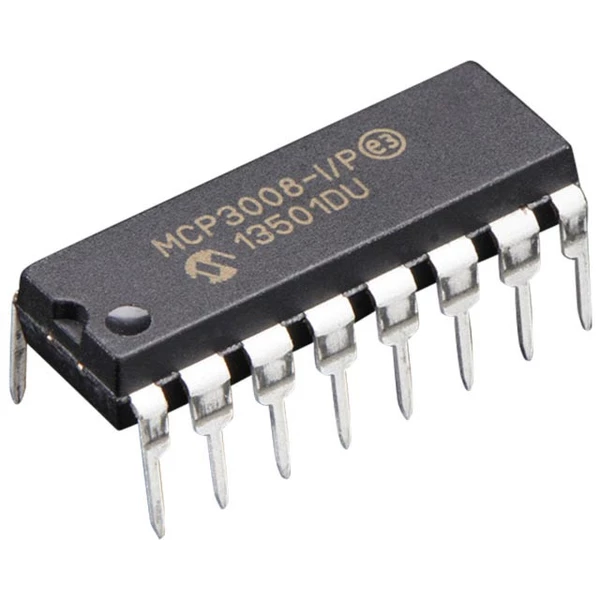 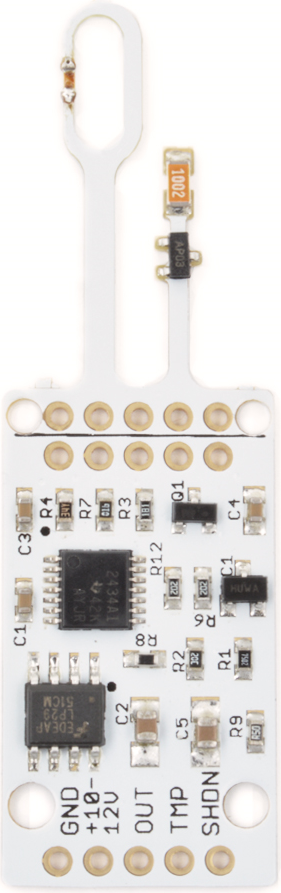 MCP3008 10-bit ADC
Removed in favor of STM32’s built-in ADC
STM32 Internal ADC
12-bit, simplified circuit by removal of other ADC
Programmed using STM’s HAL API in C
Sharp GP2Y1010AUF Dust Sensor
Analog Dust Sensor
Utilizes GPIO for LED and ADC for output reading
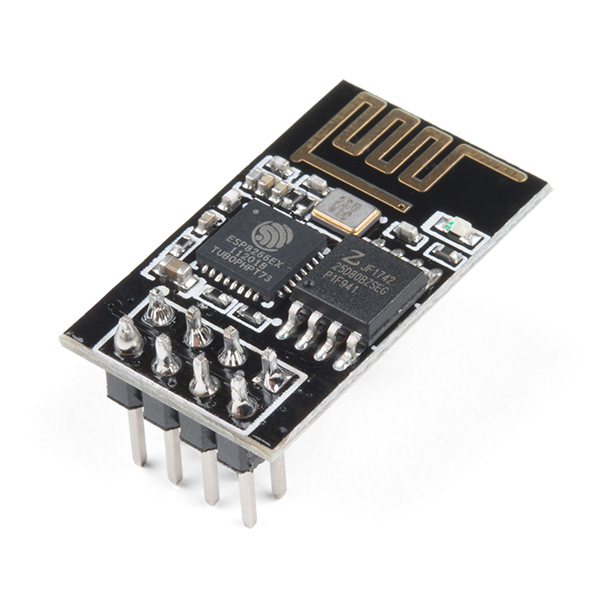 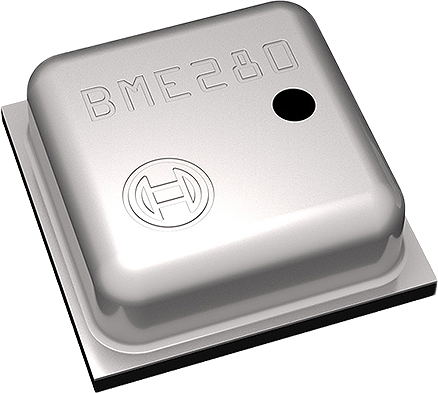 11
[Speaker Notes: Stephan]
Firmware: Stephan, Anthony
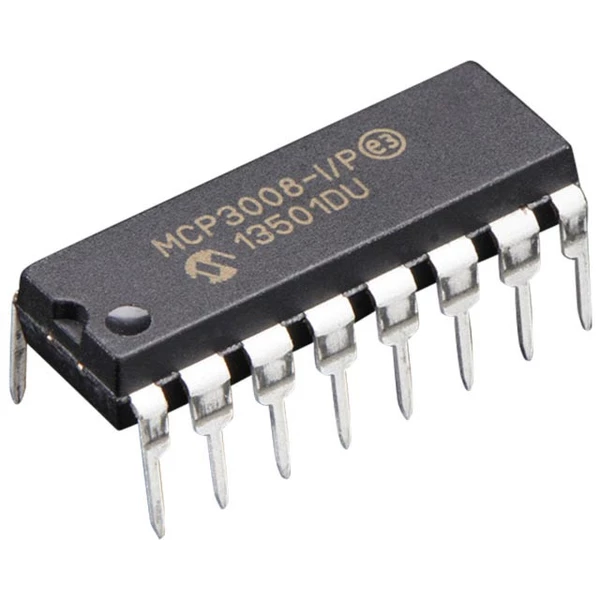 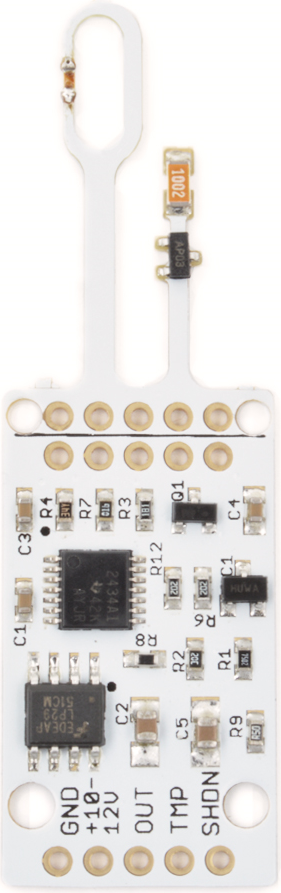 ESP8266 WiFi Module
Wrote C driver in order to interface between STM32
and ESP8266
C drivers send AT commands through STM32
and UART serial protocol to program our module
ams CCS811 Air Quality Sensor
Wrote C library to handle sensor operations
Library mimicked Bosch driver format
Utilizes I2C communication protocol
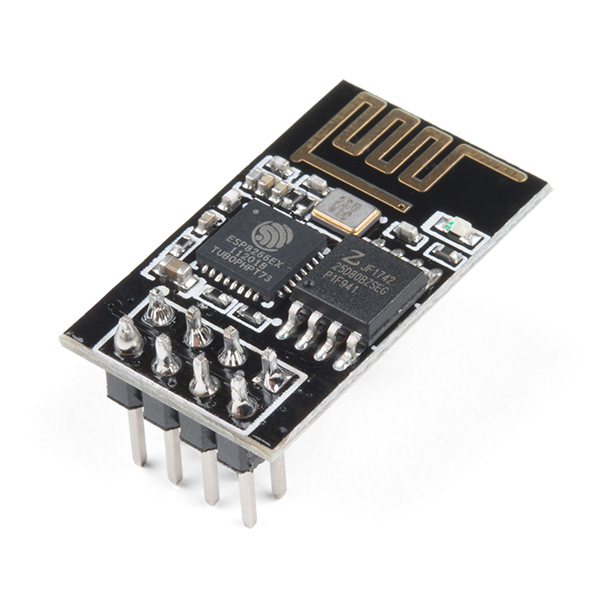 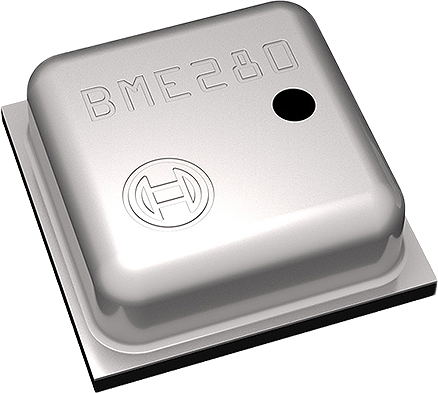 12
[Speaker Notes: Stephan

Anthony
Wrote a C library to handle sensor operations
Library mimicked format of the Bosch sensor, changed functions to reflect AQ sensor operations
I2C to request and retrieve data]
Google Sign-In API: Anthony
Needed to ensure Integrity and Availability
UMass utilizes Google Mail
Easy to implement
Created Public Client ID in Google Cloud
Once signed in, JavaScript function is called
Sends user token to server
Server checks if user is an admin
If so, server assigns the client a session variable “admin”
13
[Speaker Notes: Anthony
Needed an Authentication API to let us and only us edit the systems database on the website
UMass uses Google Mail
Google provides a Sign-In API that’s easy to use
The setup and adding to our website was easy
Client signs in with Google, website receives a token, sent to our web server, and checks if the user is an admin.]
Systems Management: Anthony
Once authenticated, admin can:
Add a system to the database
Remove a system from the database
Edit a system’s location
Website does front-end and back-end data validation
Operations only proceed if session variable “admin” exists and is set to “true”
14
[Speaker Notes: Anthony
If user is an admin, they can manipulate the systems database without writing SQL queries
Adding, removing, and editing systems
Website and Server does data validation
If user is not an admin but still tries to send changes to web server, web server will reject those changes]
Interpolation: Christian
Current implementation uses a linear interpolation
Calculate an average latitude, longitude, and weight for every combination of two points
Populate the heatmap with these points
The function can be called repeatedly to generate a more flushed out heatmap
Next implementation will use Inverse Distance Weighting
Allows for calculation of points outside of the bounds of systems
15
[Speaker Notes: Christian]
UI Overhaul: Christian
Improved dynamic transition between desktop and mobile layout
Column scaling is done under a set of defined CSS classes 
Classes can be applied to any section allowing for easier separation
Enlarged buttons for better use on mobile layout
Improved colors for better readability
Reserved space for system management
16
[Speaker Notes: Christian]
CDR Result
A first revision custom PCB containing the sensor suite and power circuitry
Designed, laid out, and tested PCB set
Firmware written and tested sensors
ams CCS811B-JOPD500 Air Quality Sensor
SHARP GP2Y1010AU0F Dust Sensor
Preliminary interpolation algorithm implemented on the map
Designed and printed prototype enclosure for the PCB set
17
[Speaker Notes: Tina]
Gantt Chart
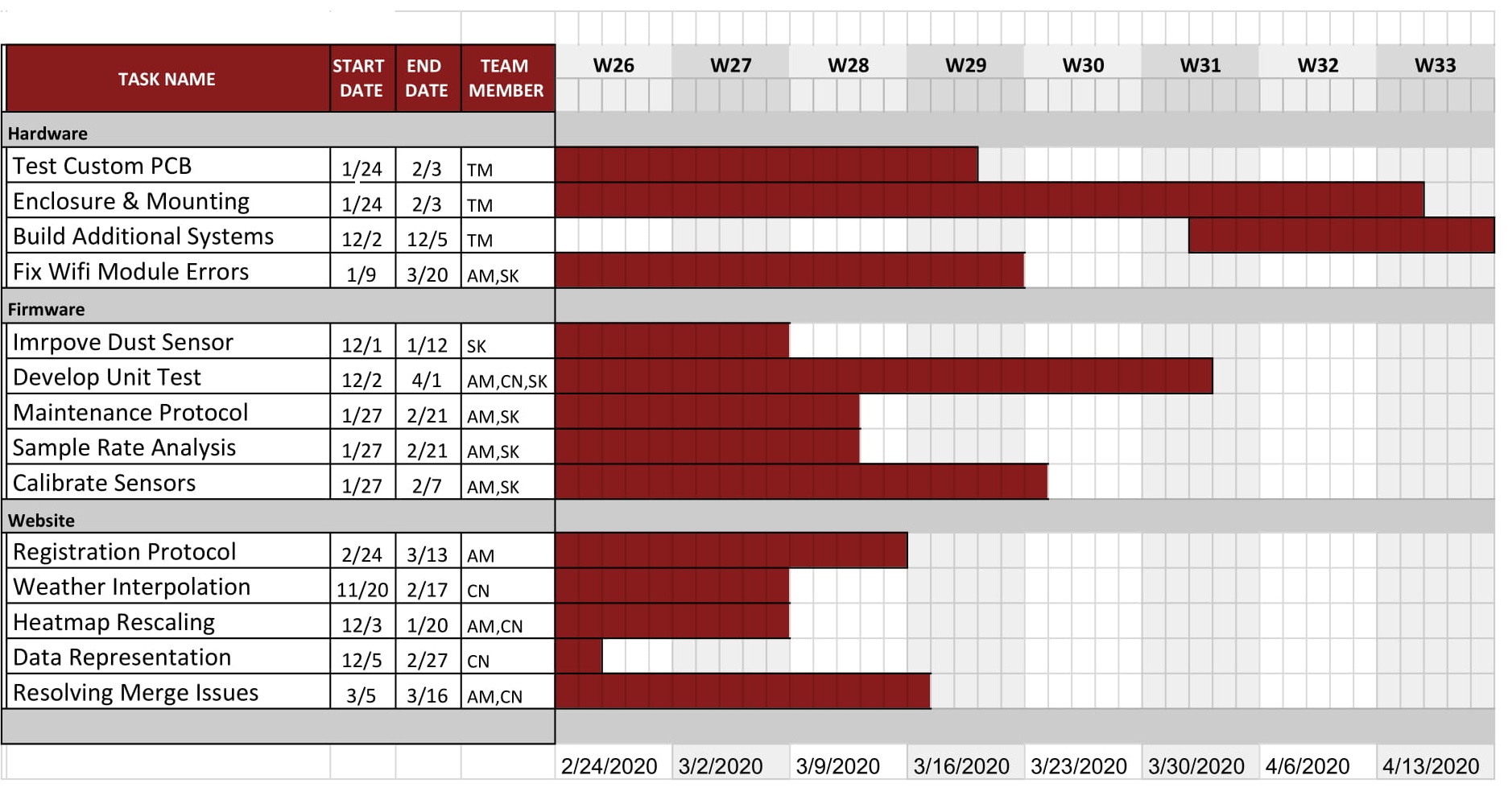 18
[Speaker Notes: Christian]
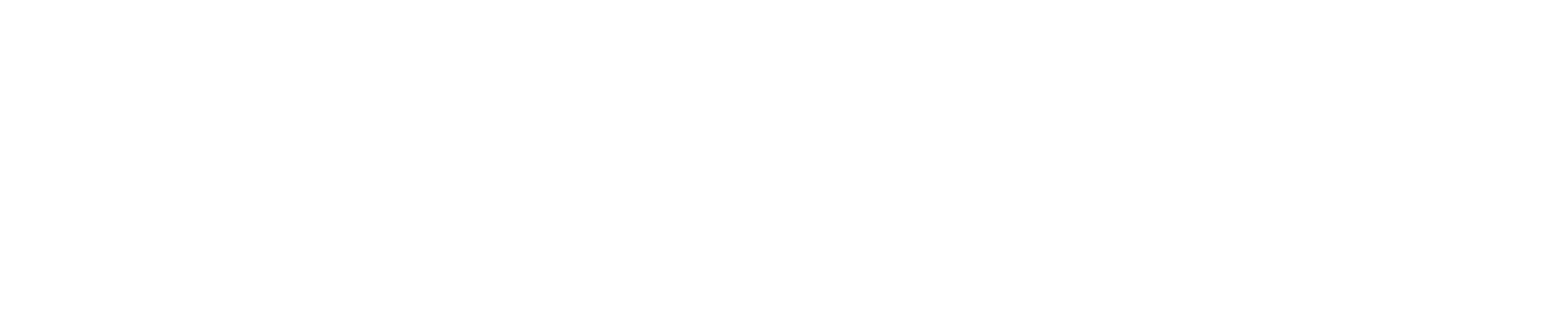 [Speaker Notes: Questions?]
Systems Management Diagram: Anthony
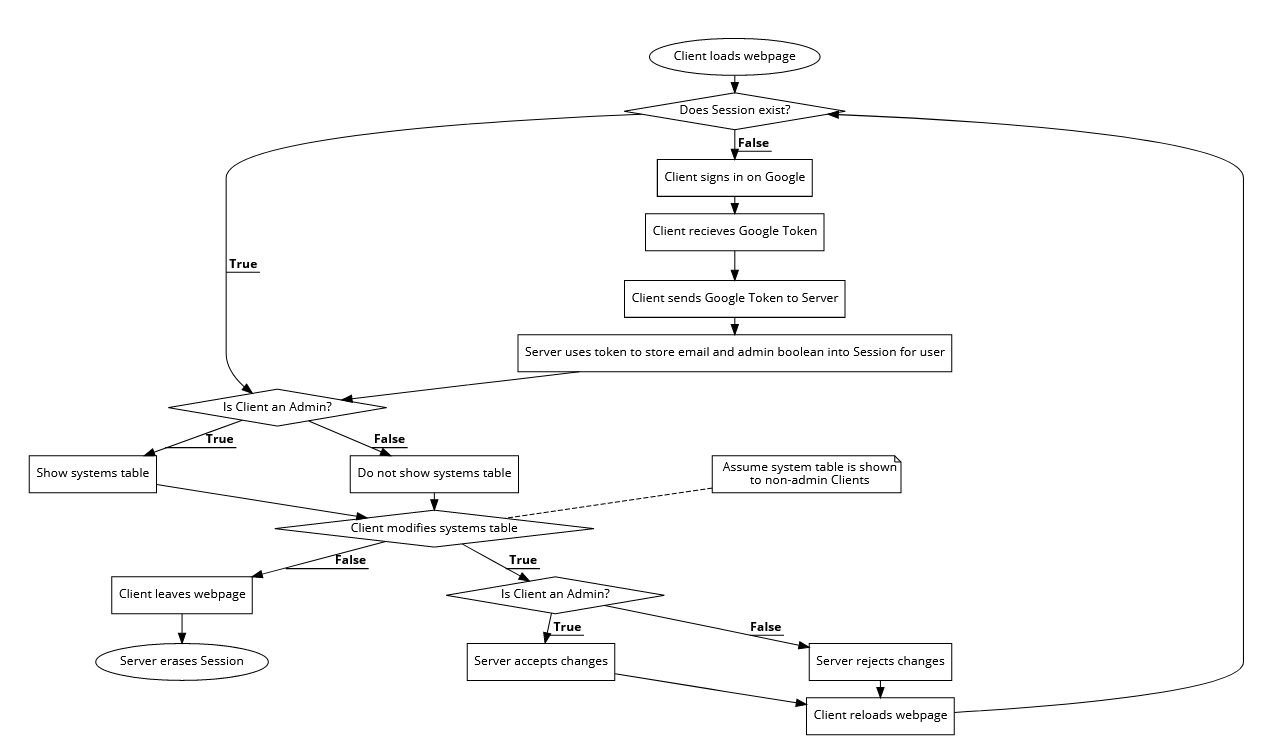 20
[Speaker Notes: Anthony]
Website
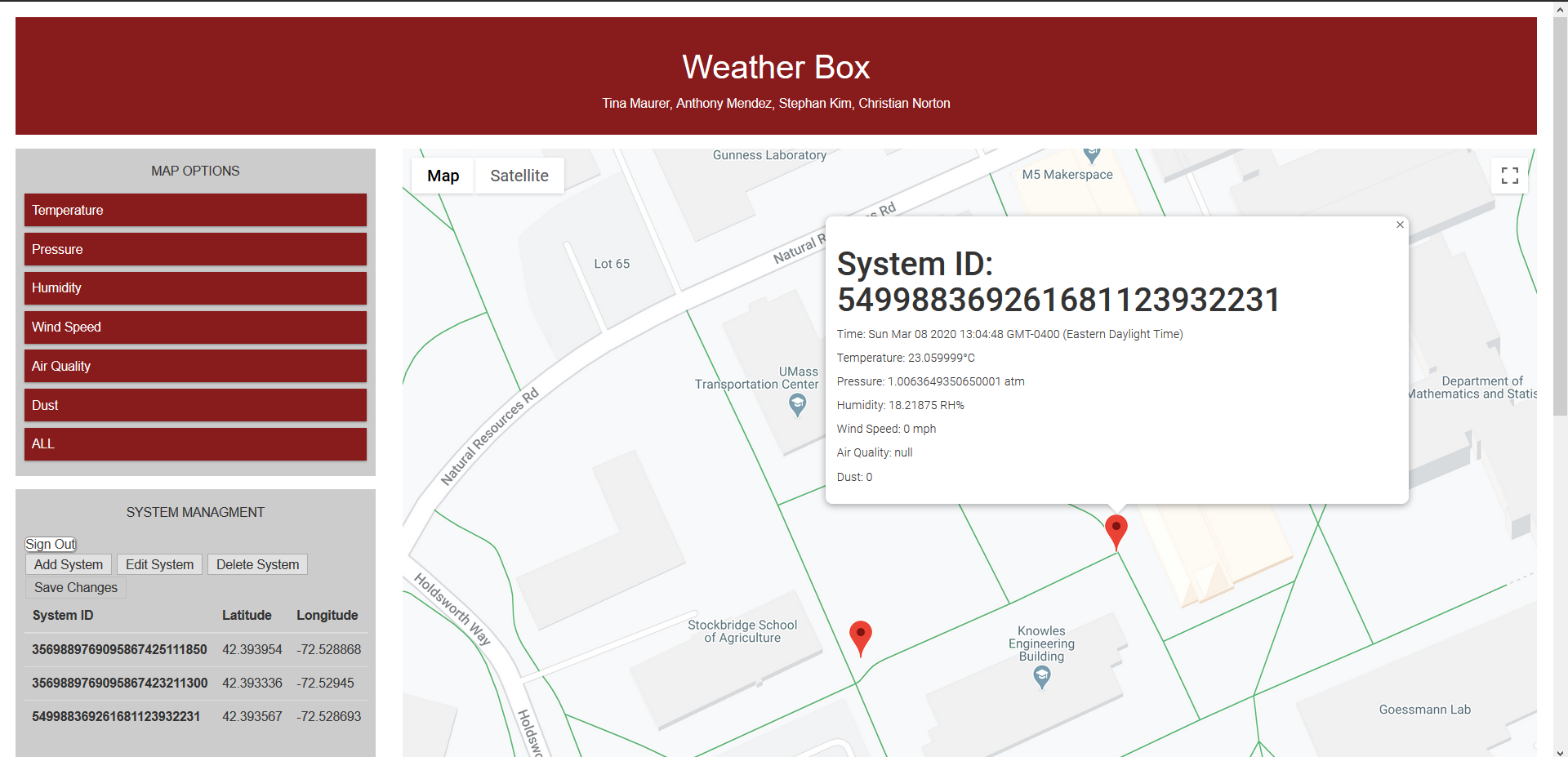 21